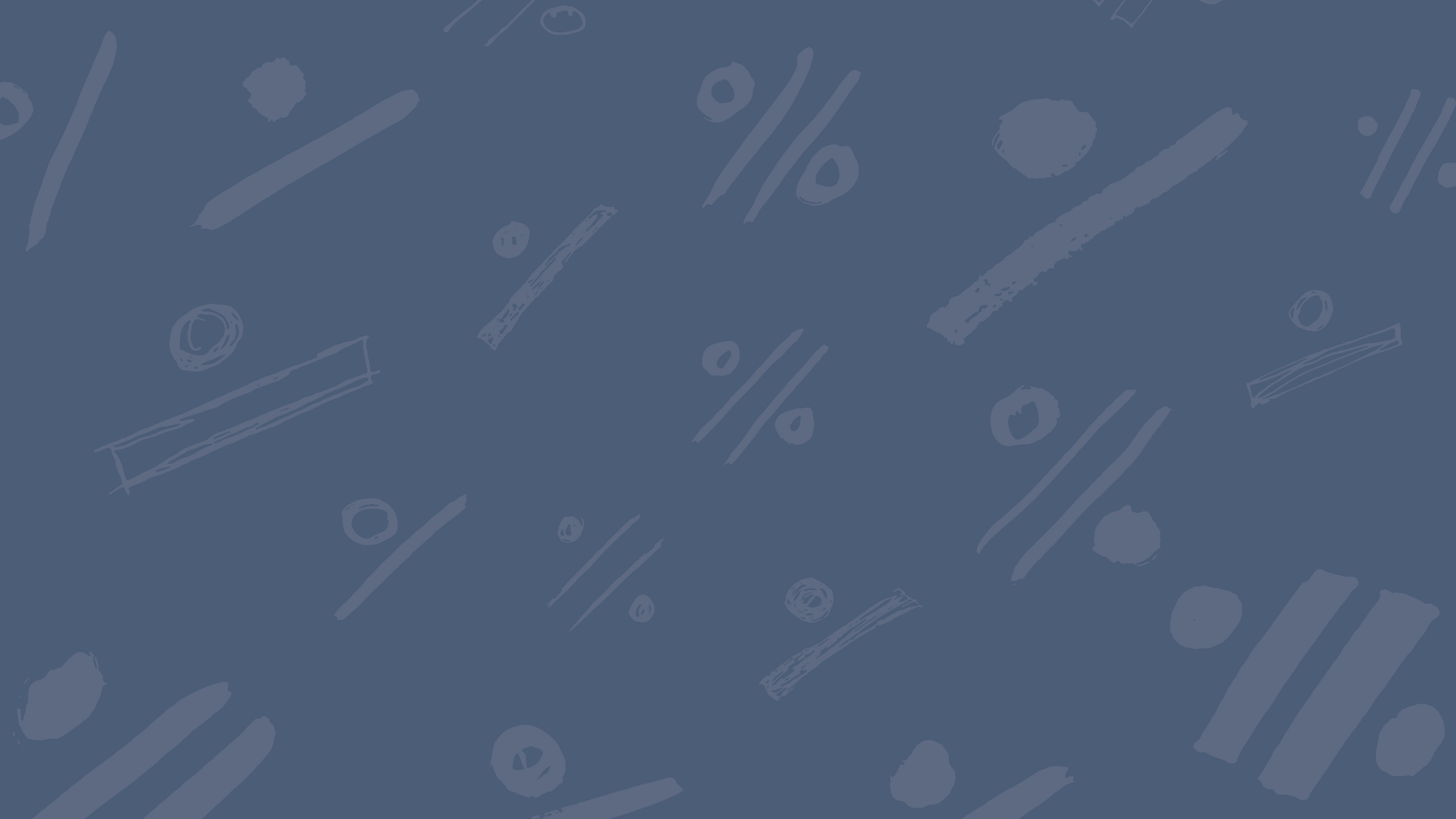 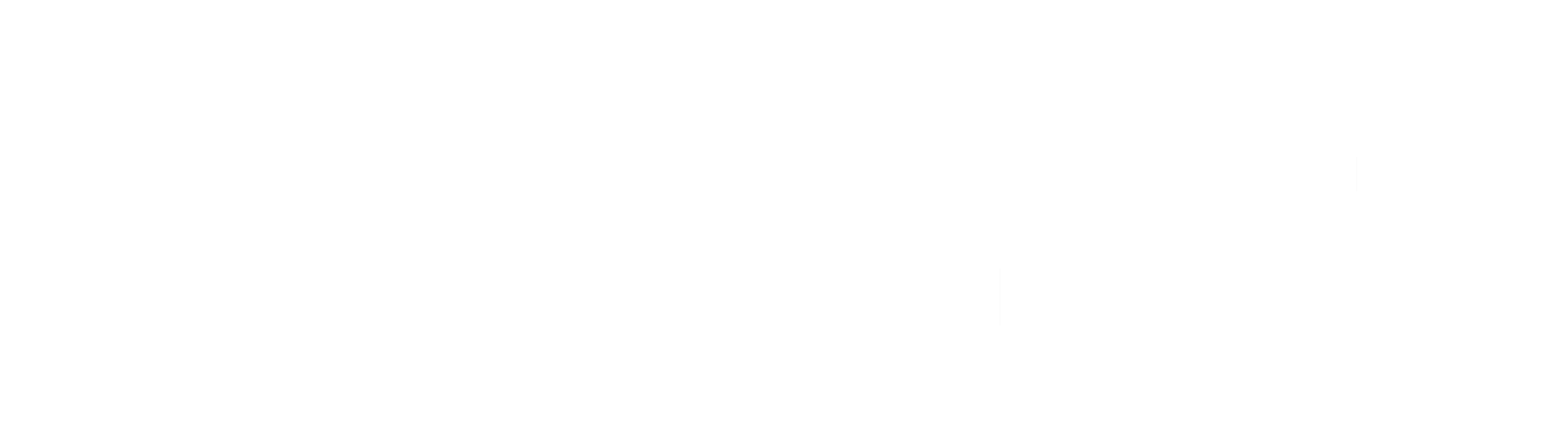 Recent Economic and Financial Developments
Conference on Teaching and Research in Economic Education (CTREE)
Portland, Oregon
May 31, 2023
Sylvain Leduc
Executive Vice President & Director of Research
Views expressed are those of the presenter and not necessarily those of the Federal Reserve Bank of San Francisco or the Federal Reserve System
Federal Reserve Bank of San Francisco
1
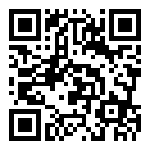 Join the Presentation Survey
Please scan the QR code  
slido.com
#2486 013
Federal Reserve Bank of San Francisco
2
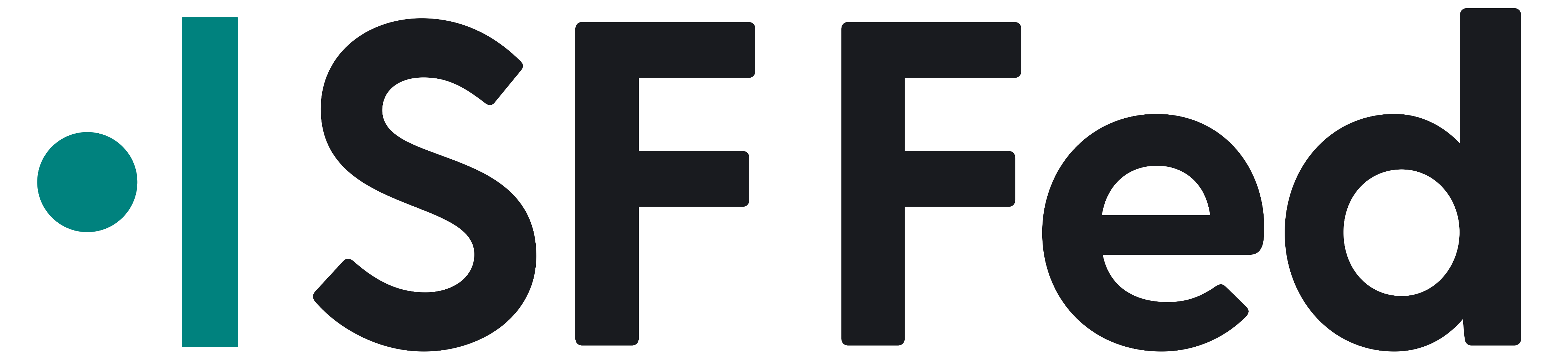 The Fed has two mandates
MaximumEmployment
PriceStability
Everyone who wants a job has a job
Dollar holds its value
Federal Reserve Bank of San Francisco
3
Despite cooling signs, inflation remains much too high
Headline personal consumption expenditures (PCE) inflation
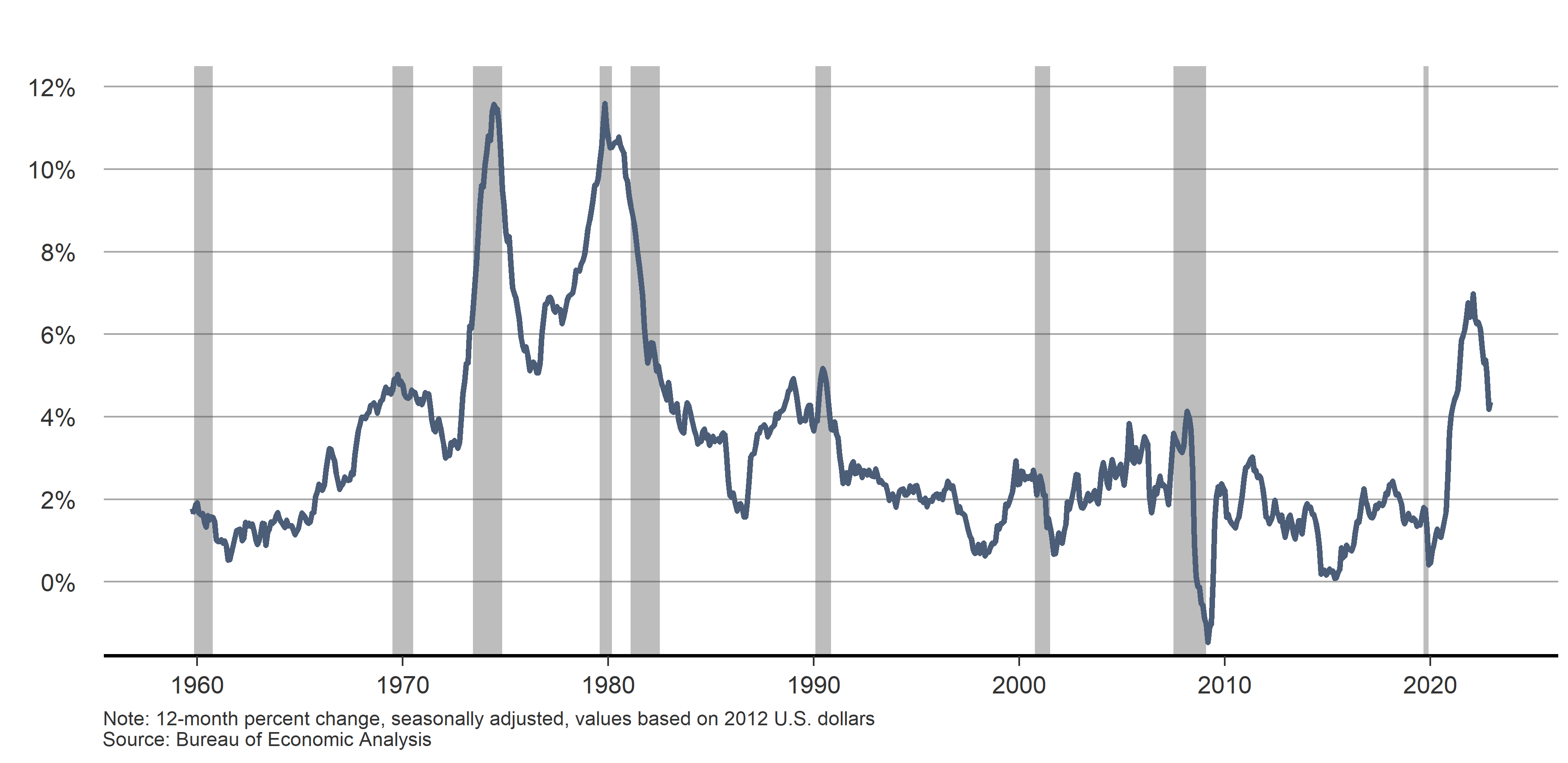 Federal Reserve Bank of San Francisco
4
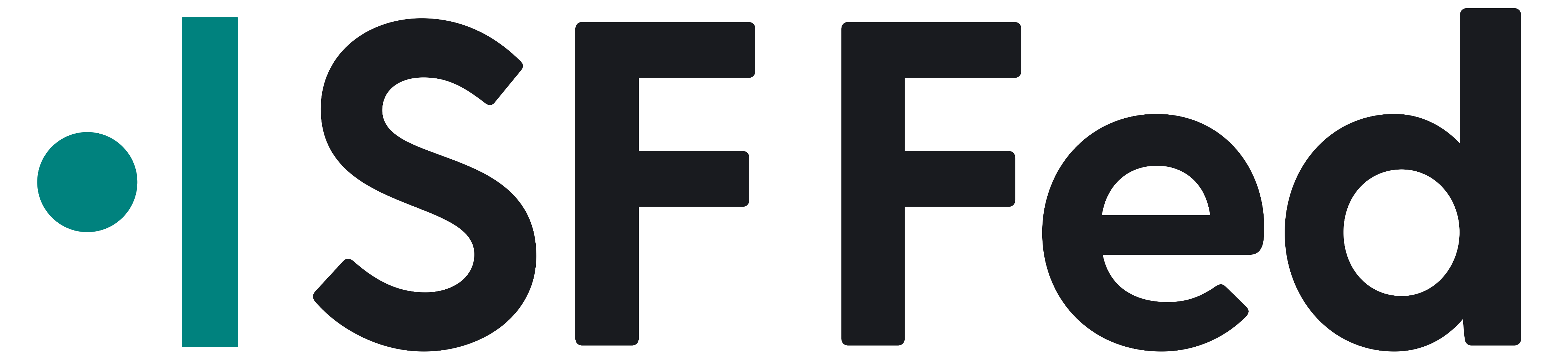 Inflation remains much too high
Core and headline personal consumption expenditures (PCE) inflation
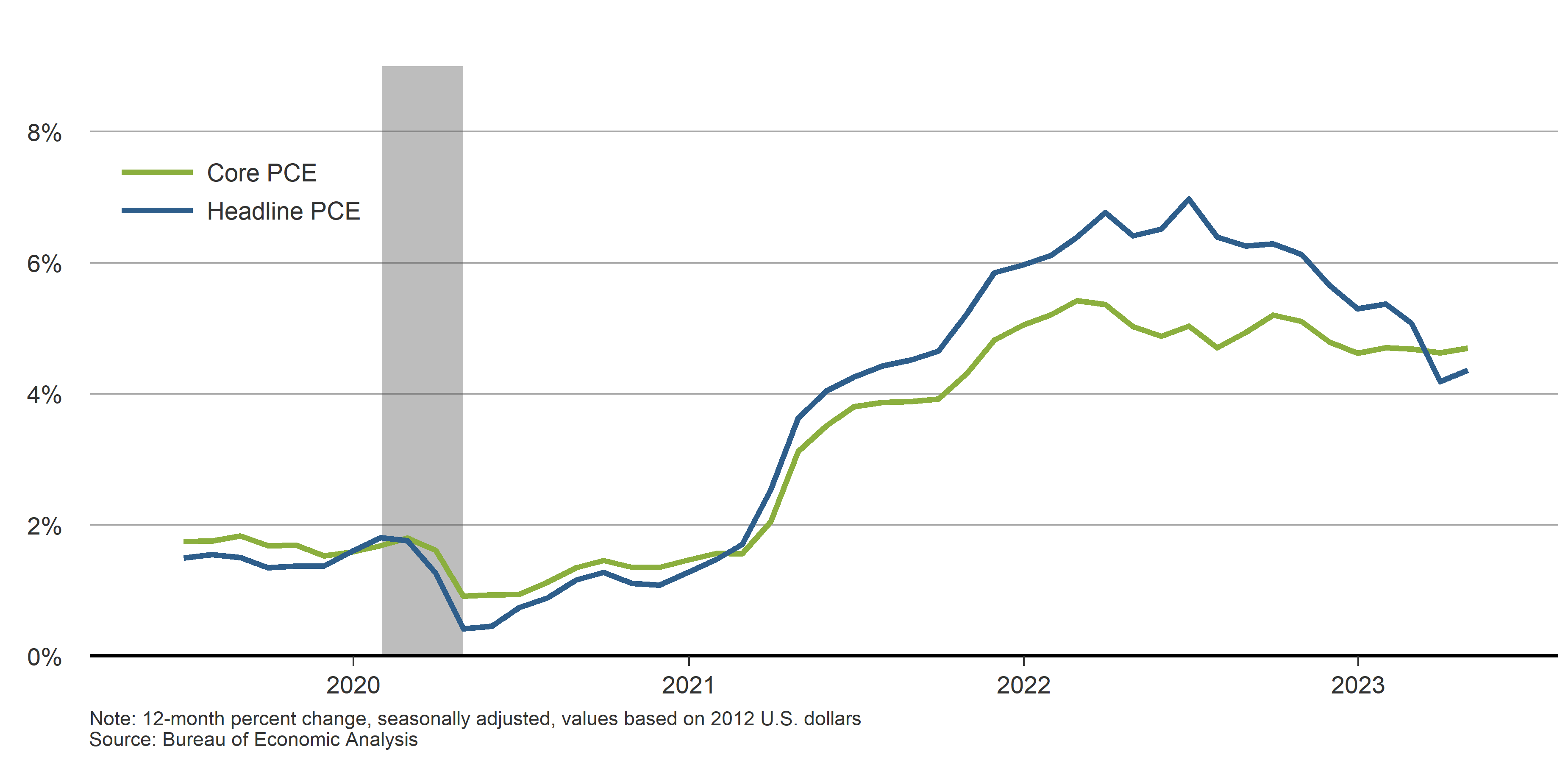 Federal Reserve Bank of San Francisco
5
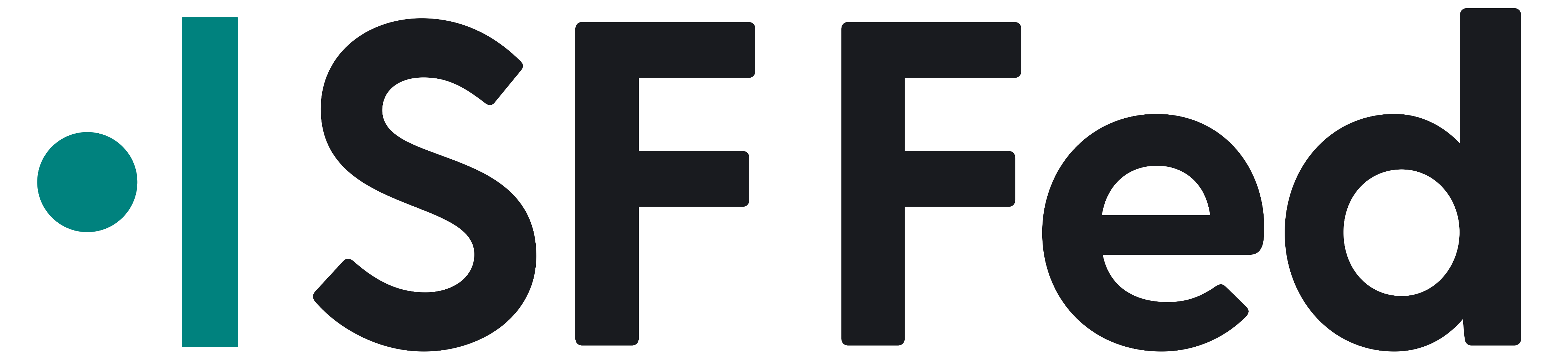 Examining channels of inflation
INFLATION
Sectoral Factors
Demand 
Factors
Expectations
Federal Reserve Bank of San Francisco
6
Sectoral Factors
Federal Reserve Bank of San Francisco
7
Spending patterns are normalizing
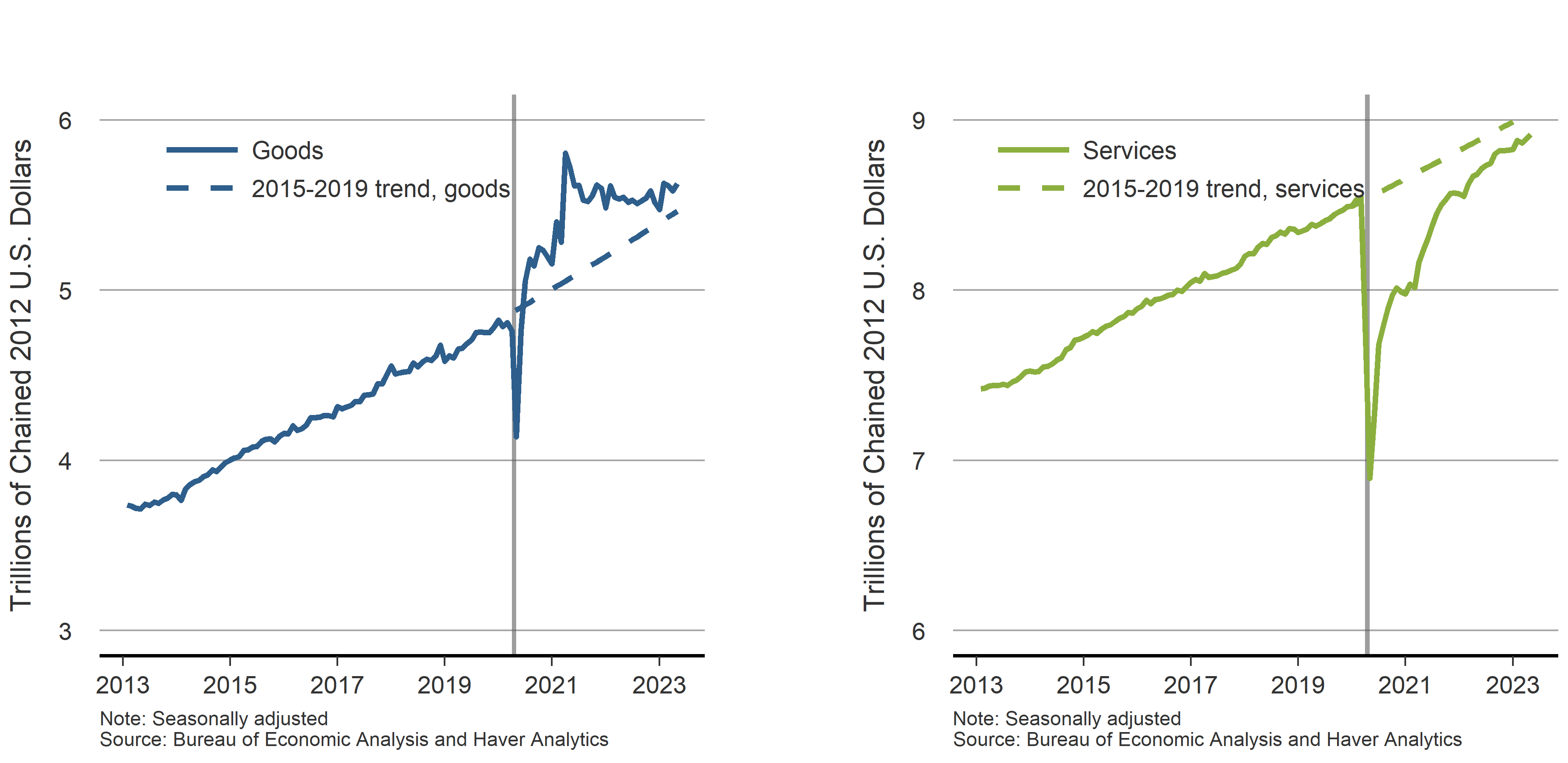 Inflation-adjusted PCE for goods and services (trillions of chained 2012 U.S. dollars)
Federal Reserve Bank of San Francisco
8
Supply delivery times are getting shorter
Seasonally adjusted, 50+ = slower
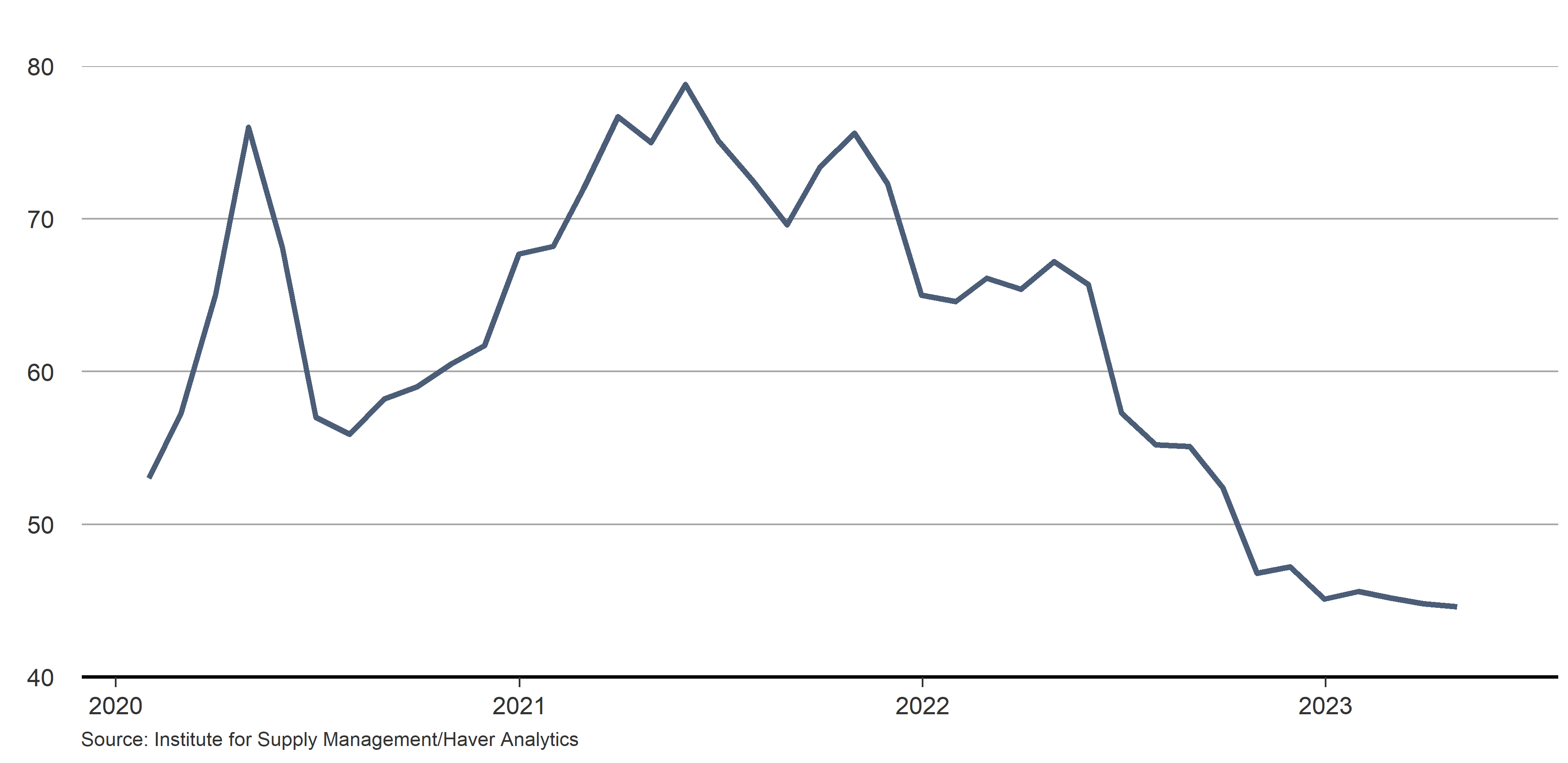 Federal Reserve Bank of San Francisco
9
Shipping costs back to pre-pandemic levels
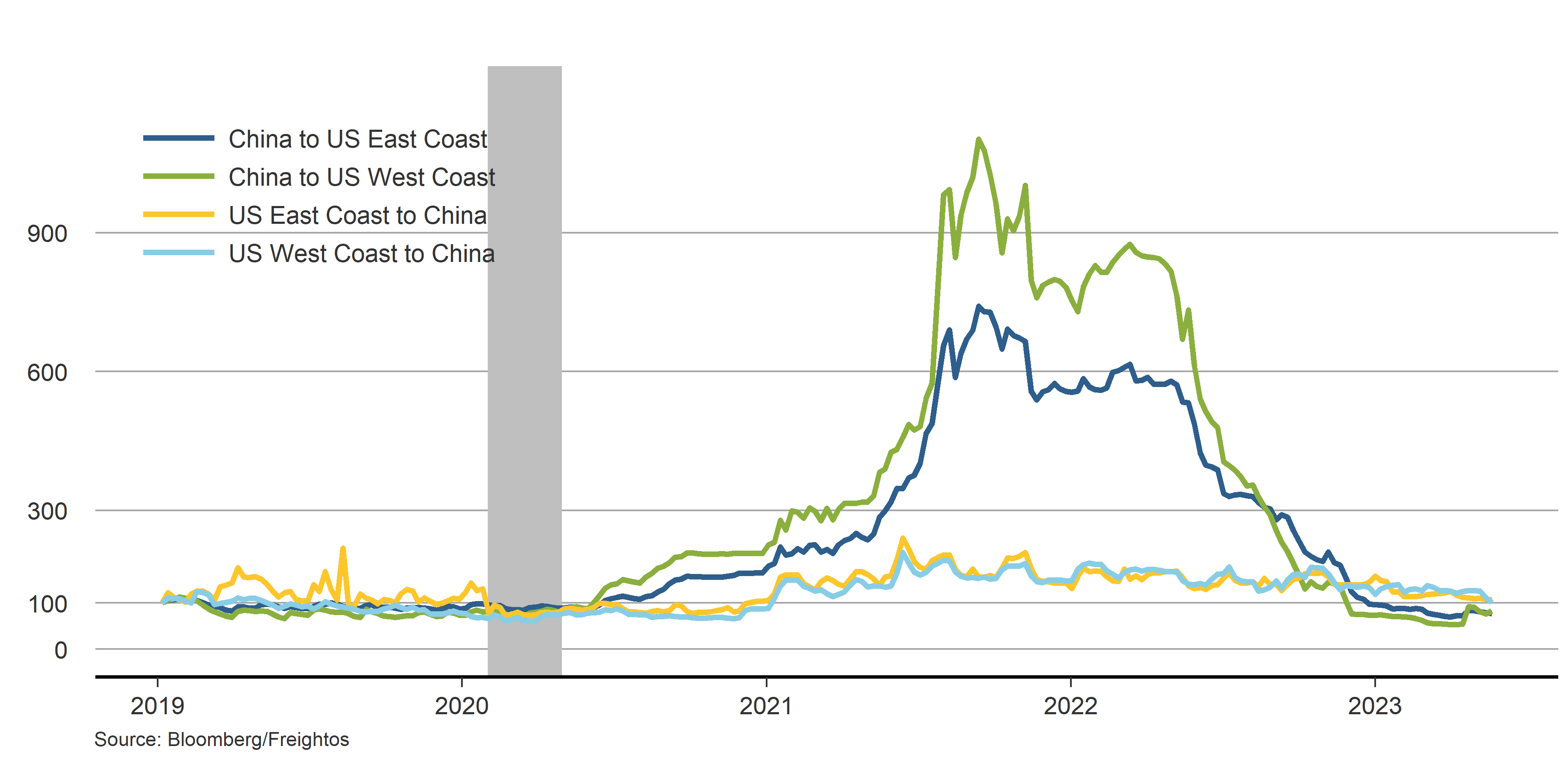 Freight cost indices (2019 = 100)
Federal Reserve Bank of San Francisco
10
Goods price inflation is rapidly falling
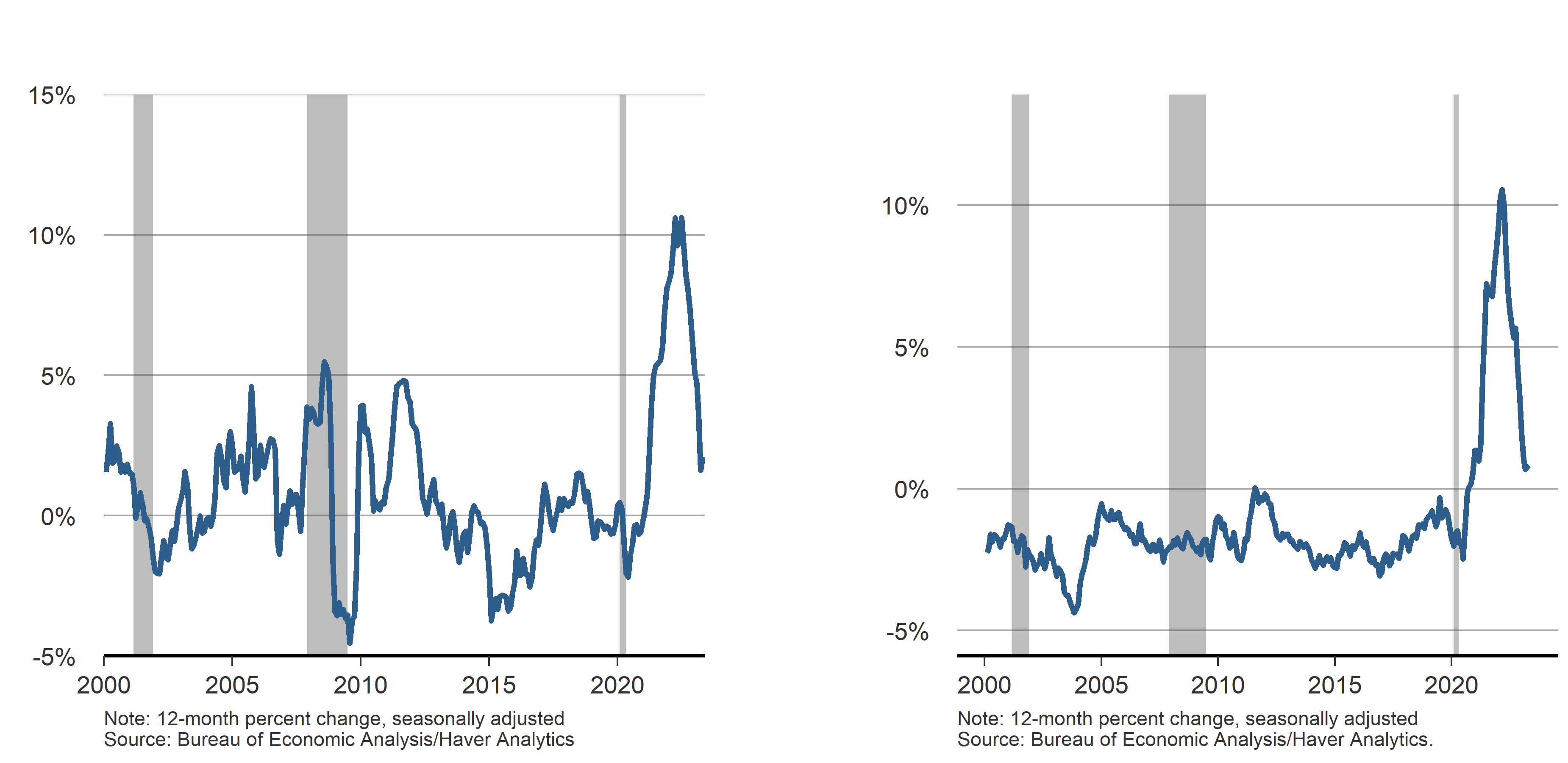 PCE goods price inflation
PCE durable goods price inflation
Federal Reserve Bank of San Francisco
11
Inflation in the services sector still rising
PCE services price inflation
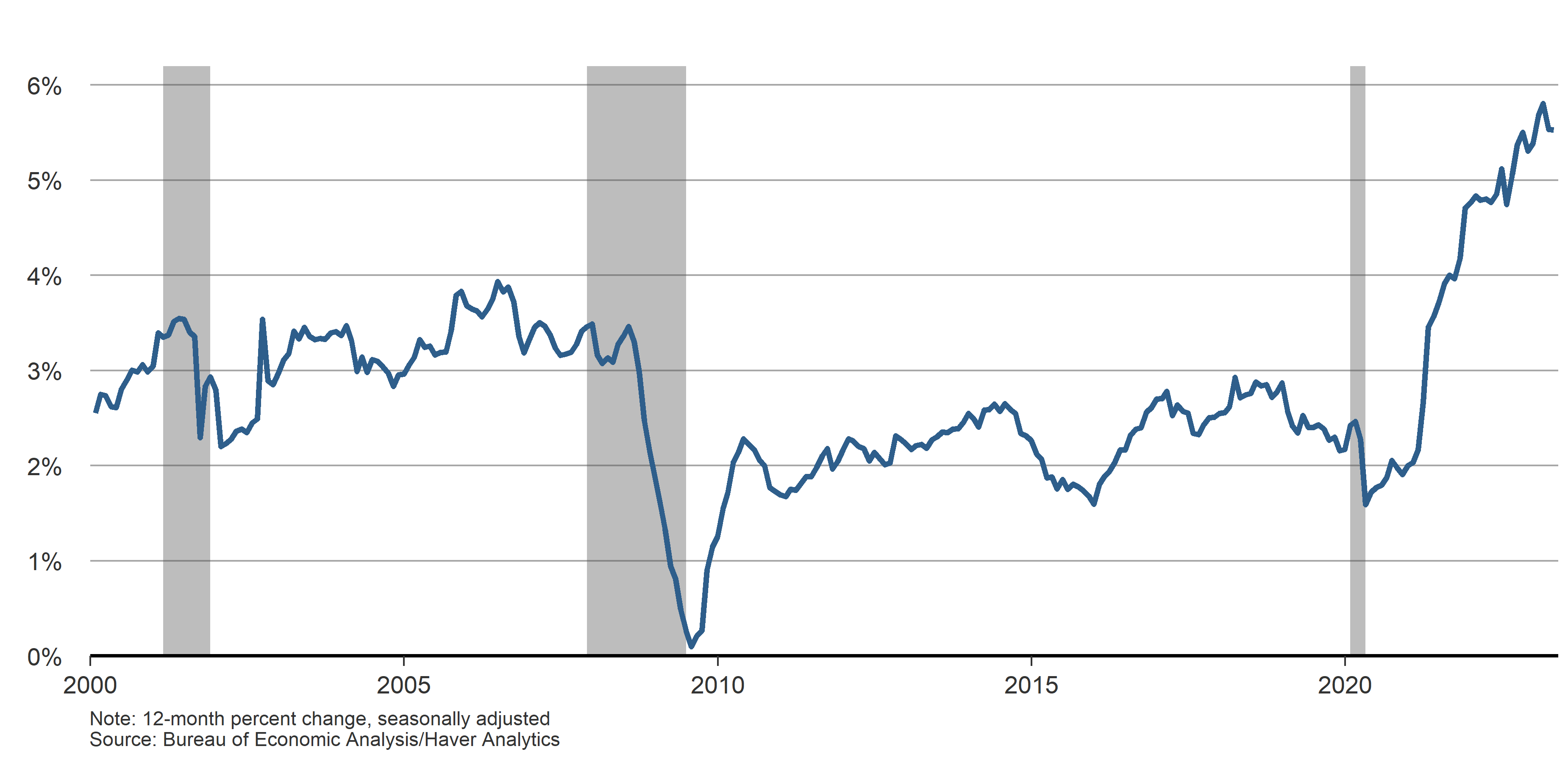 Federal Reserve Bank of San Francisco
12
Watching core nonhousing services inflation
Contribution to headline PCE inflation
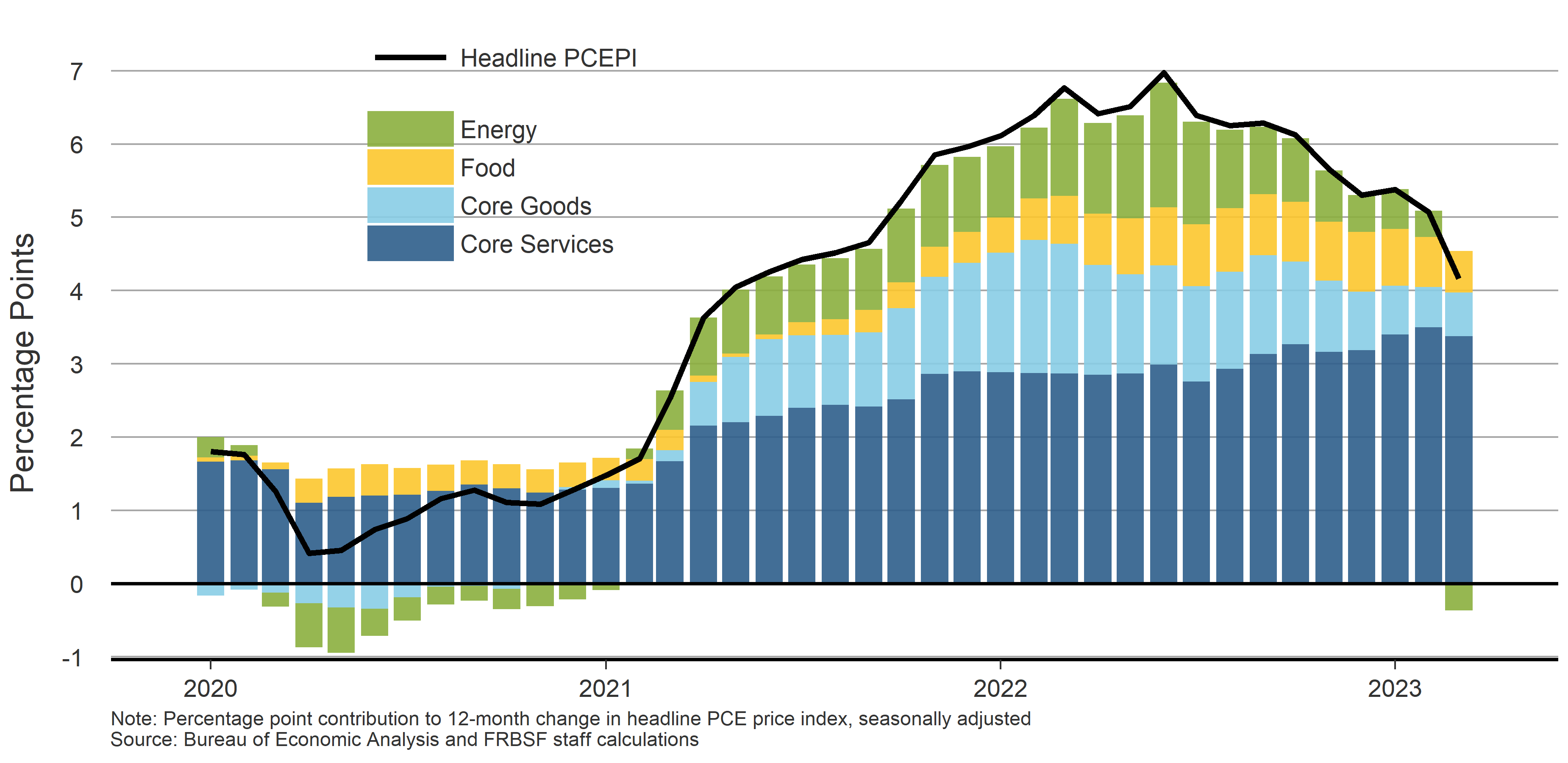 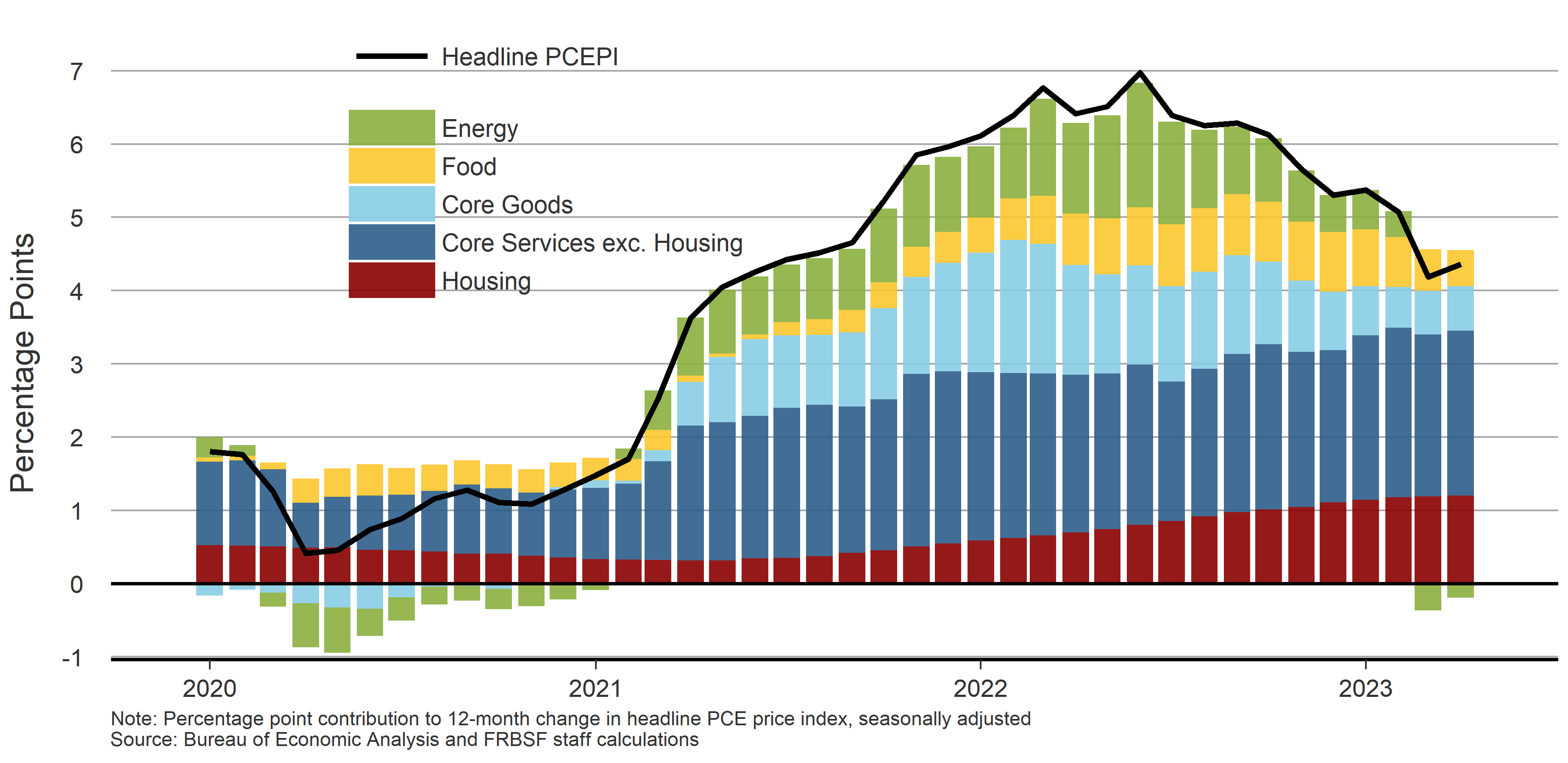 Federal Reserve Bank of San Francisco
13
Housing market is rapidly cooling
12-month percent change in house prices and rents
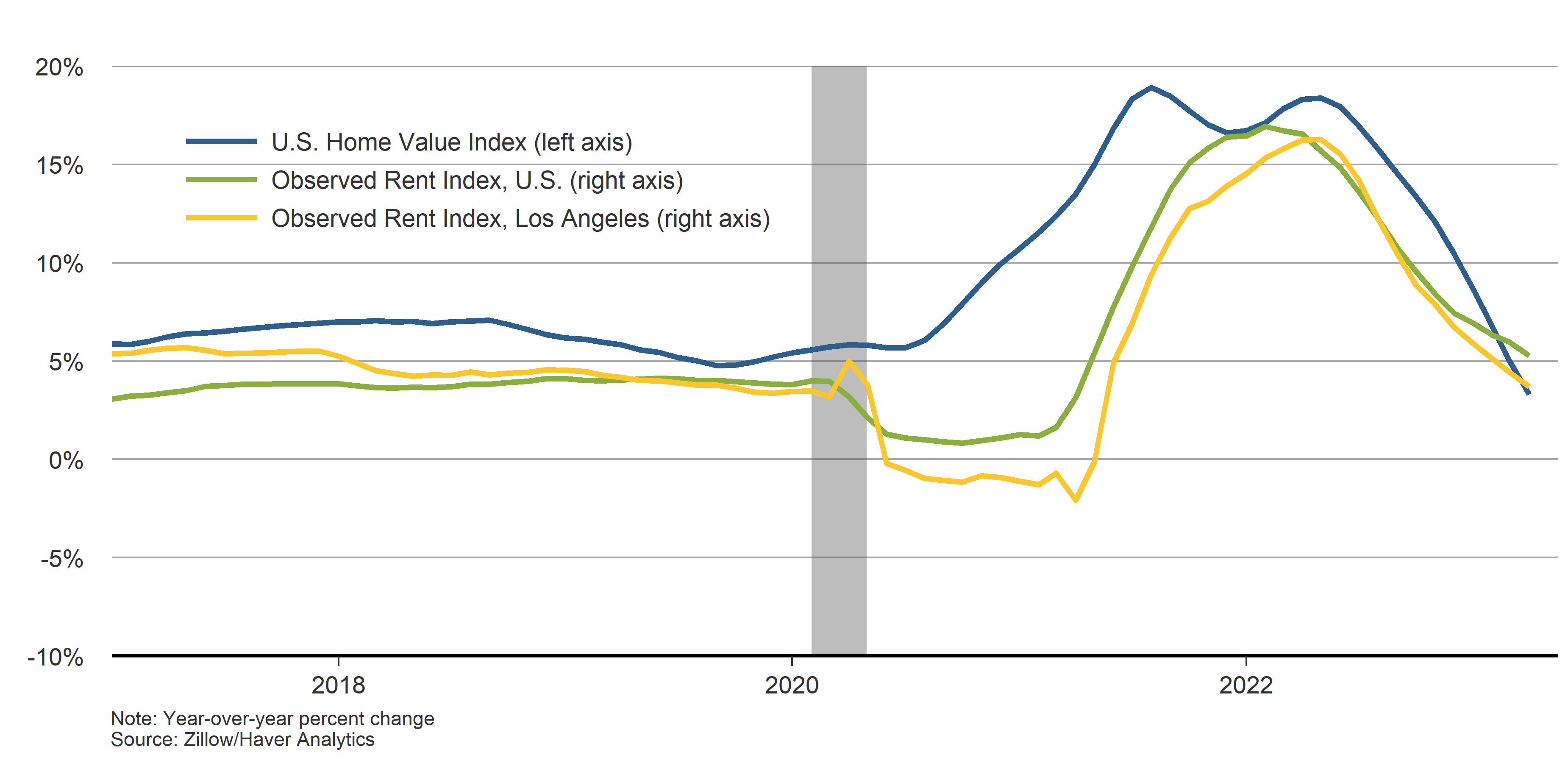 Federal Reserve Bank of San Francisco
14
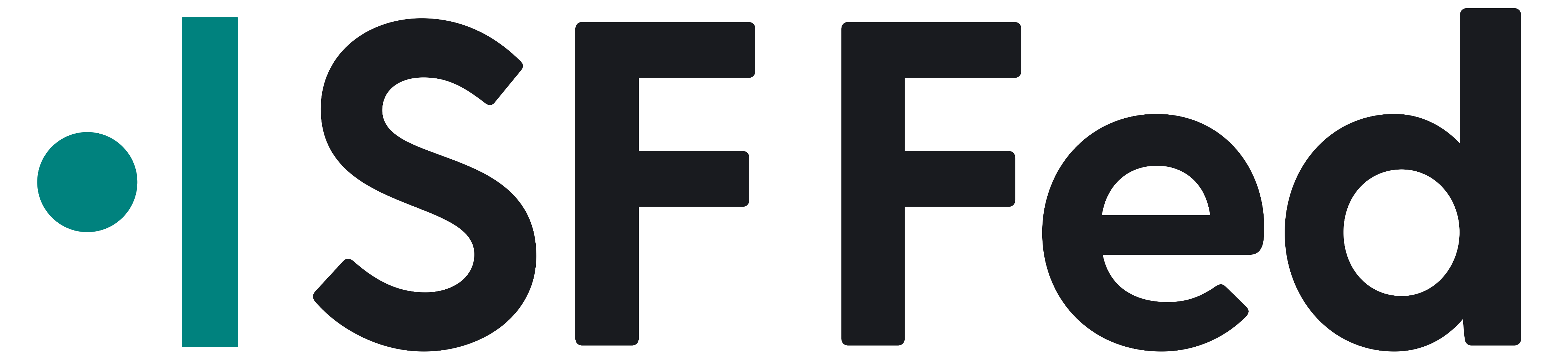 Demand Factors
Federal Reserve Bank of San Francisco
15
Households still have “excess savings”
Accumulated and drawn excess savings relative to pre-pandemic trend
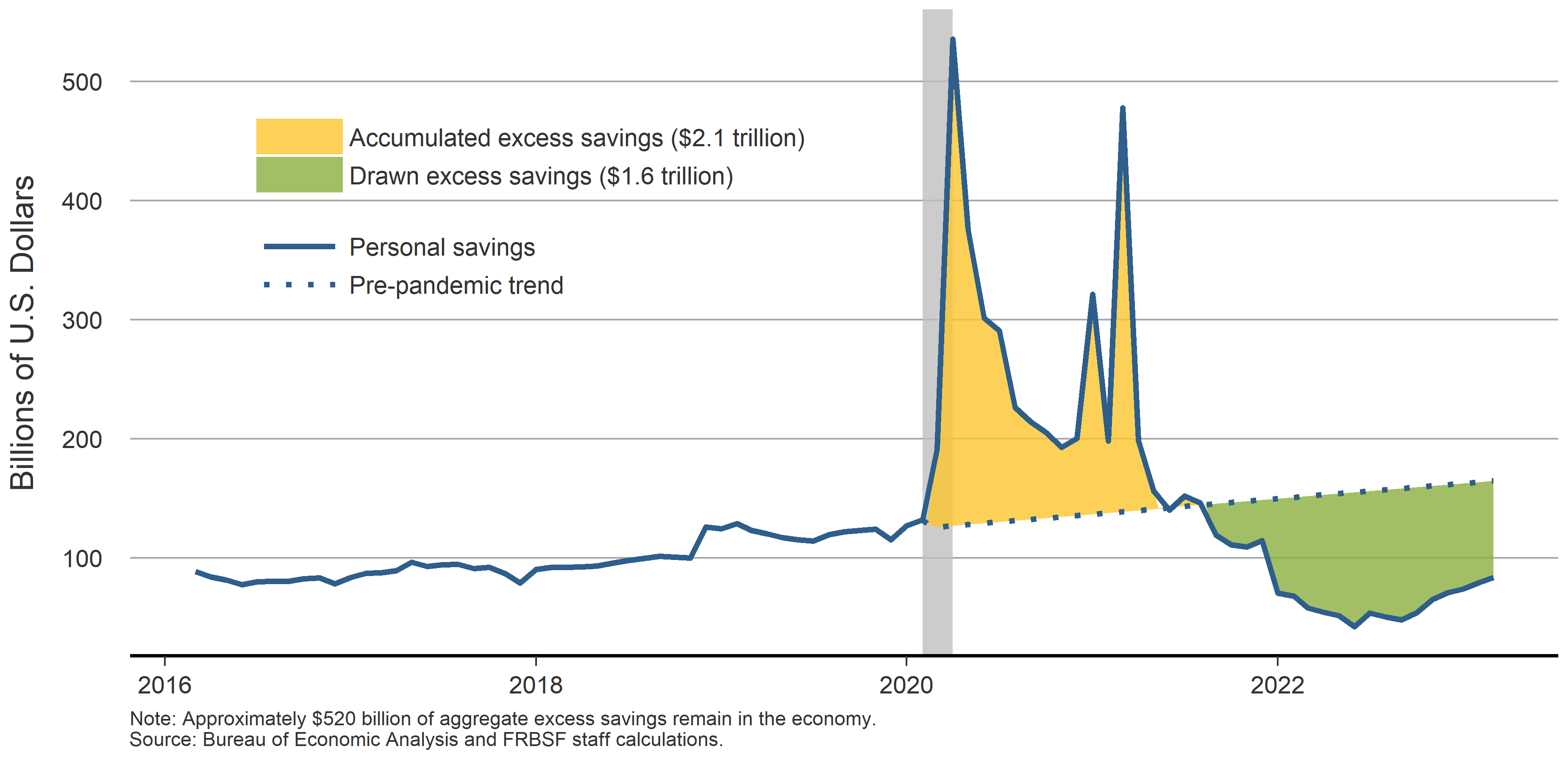 Federal Reserve Bank of San Francisco
16
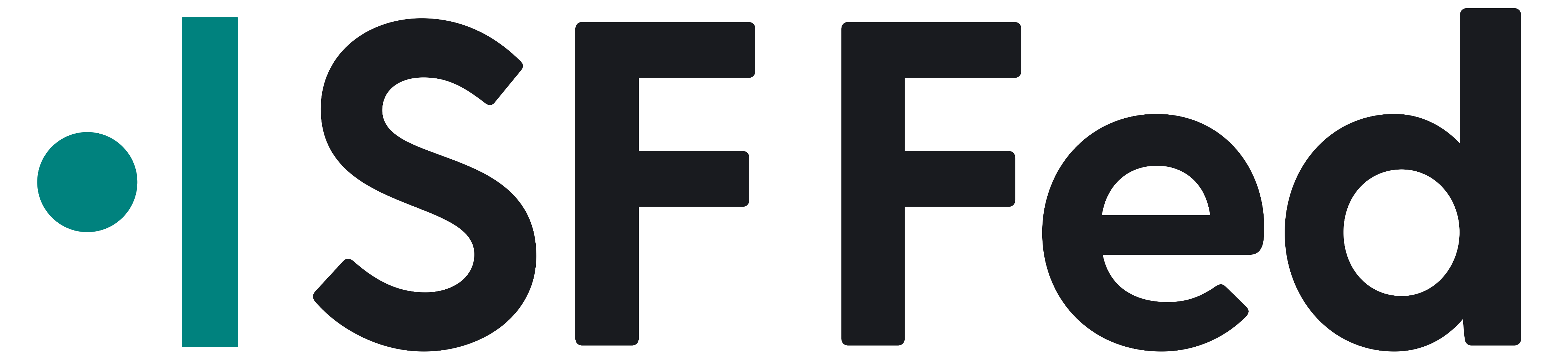 Job gains are moderating, but remain strong
Nonfarm payroll employment (thousands)
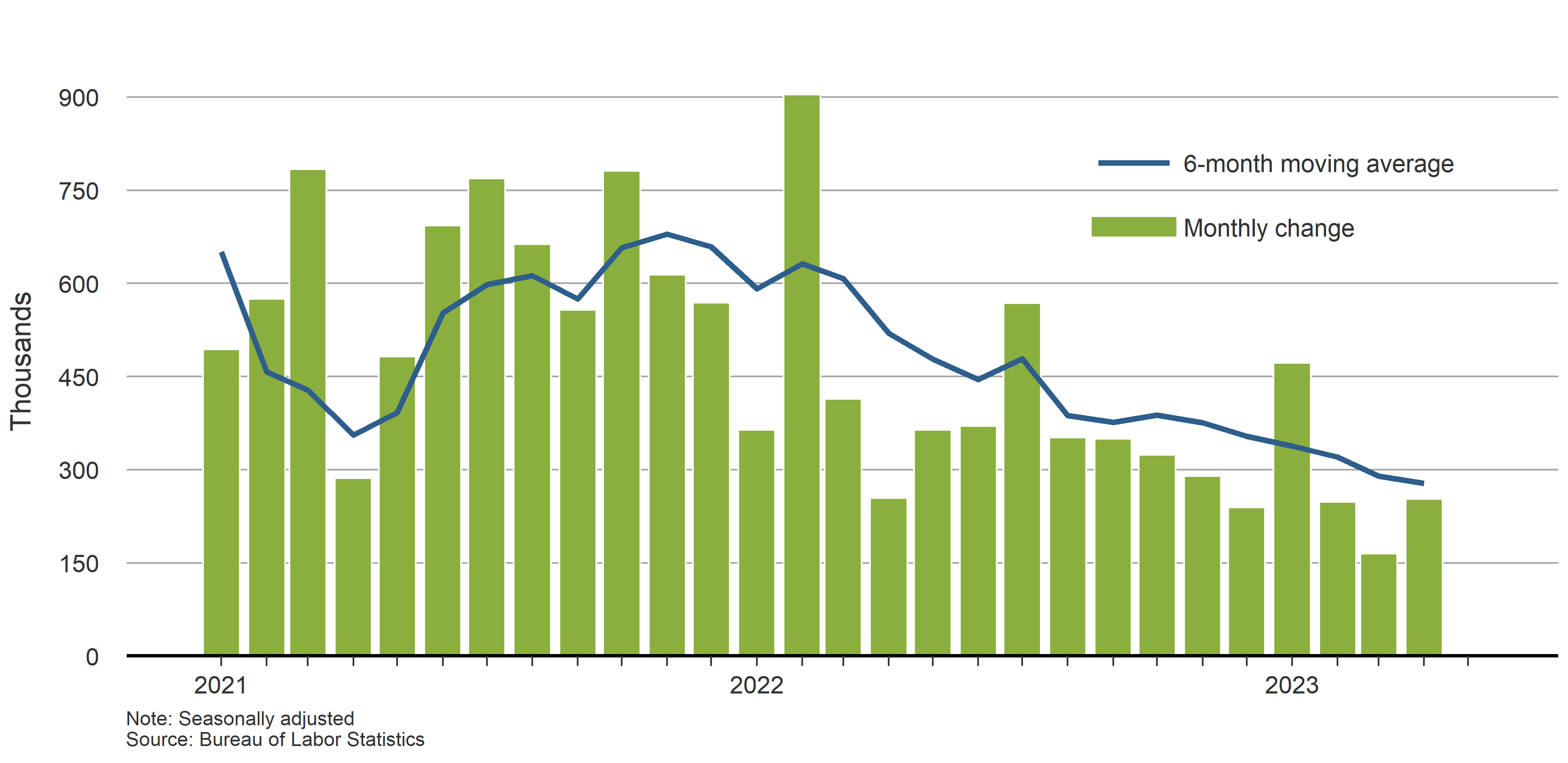 Federal Reserve Bank of San Francisco
17
Fewer vacancies and workers quitting
JOLTS: Quits and jobs openings rates
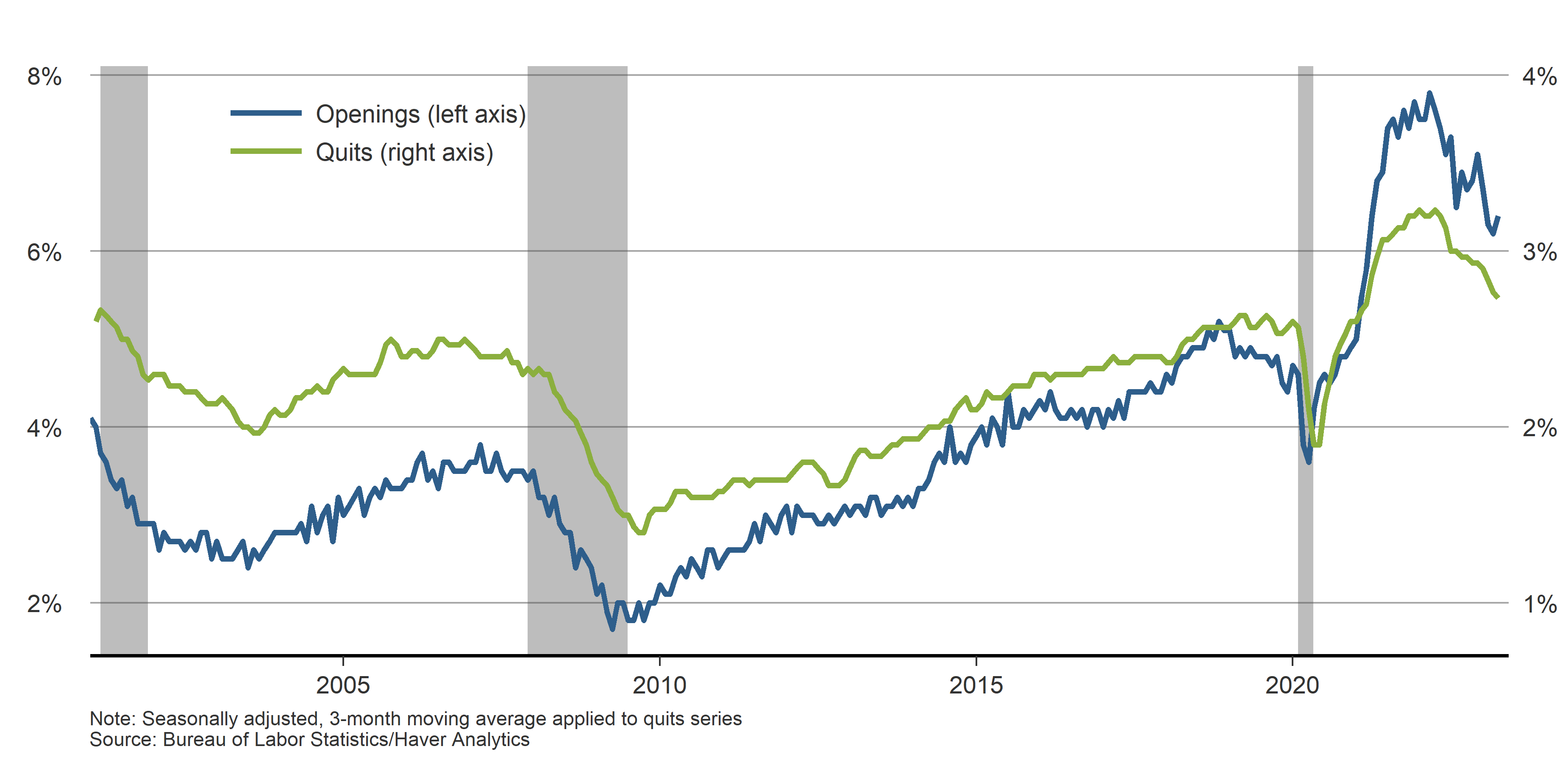 Federal Reserve Bank of San Francisco
18
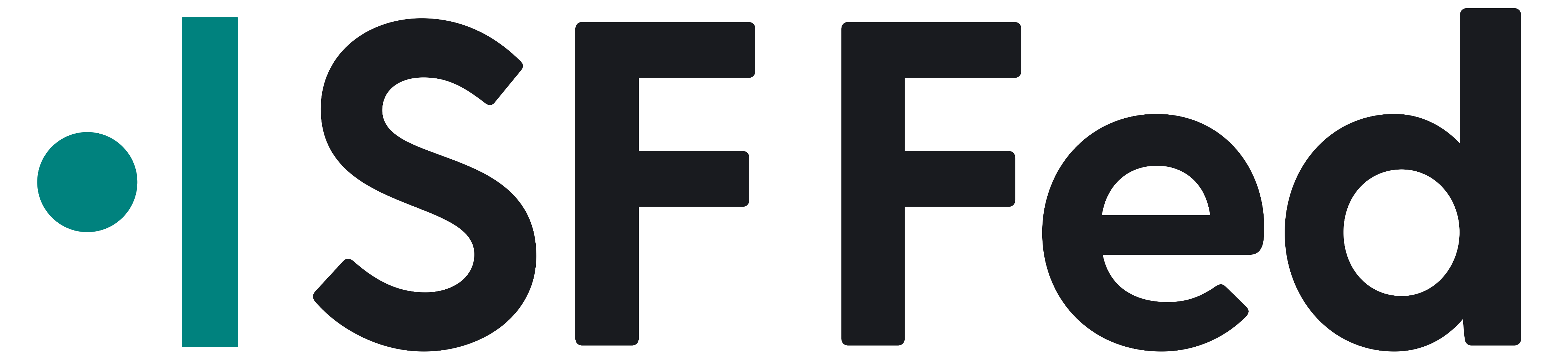 Fewer quits should lower wage growth
Median wage growth for job stayers and job switchers
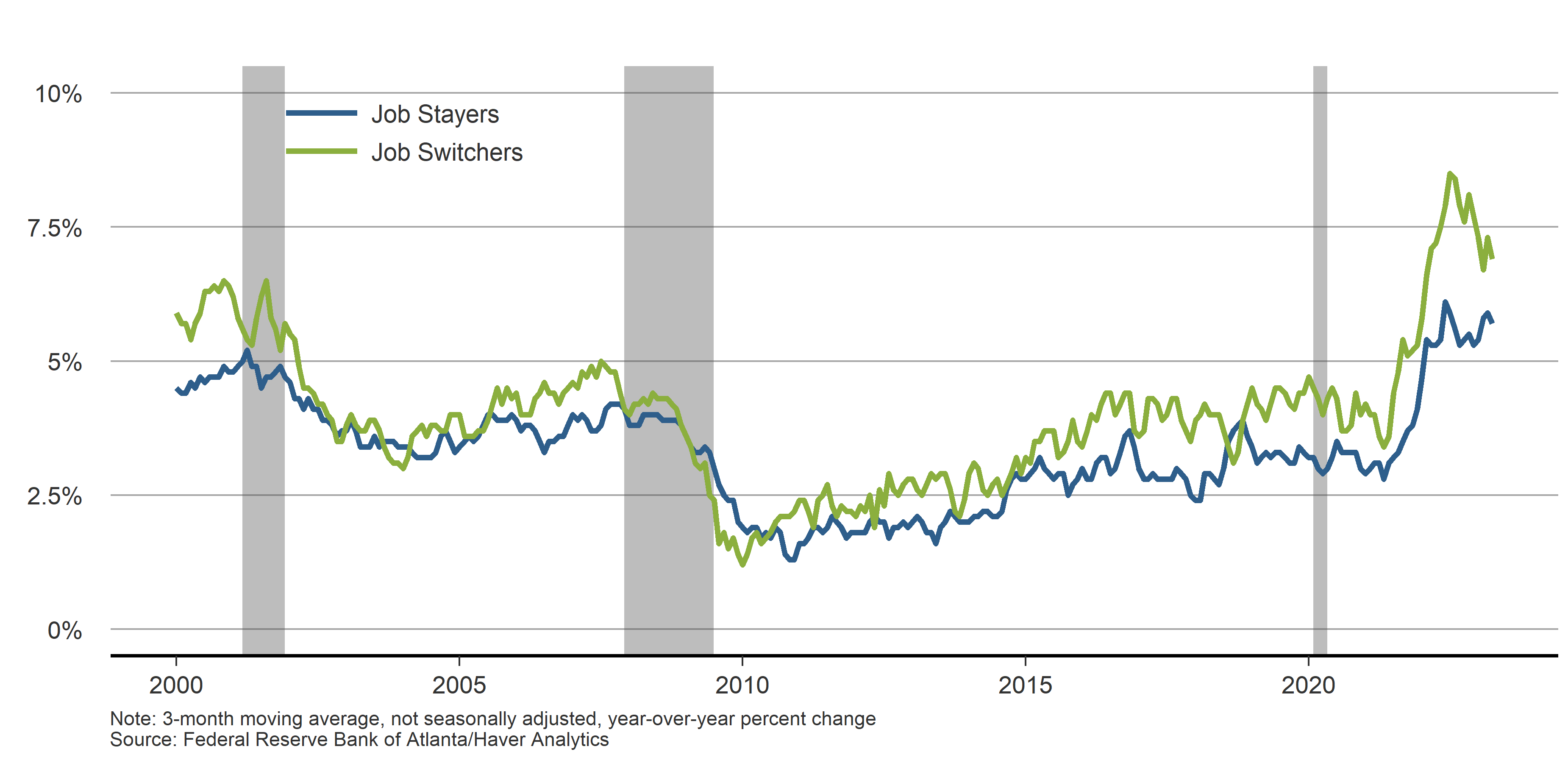 Federal Reserve Bank of San Francisco
19
Expectations
Federal Reserve Bank of San Francisco
20
Households & firms expect higher inflation
Household and business inflation expectations 1-year-ahead
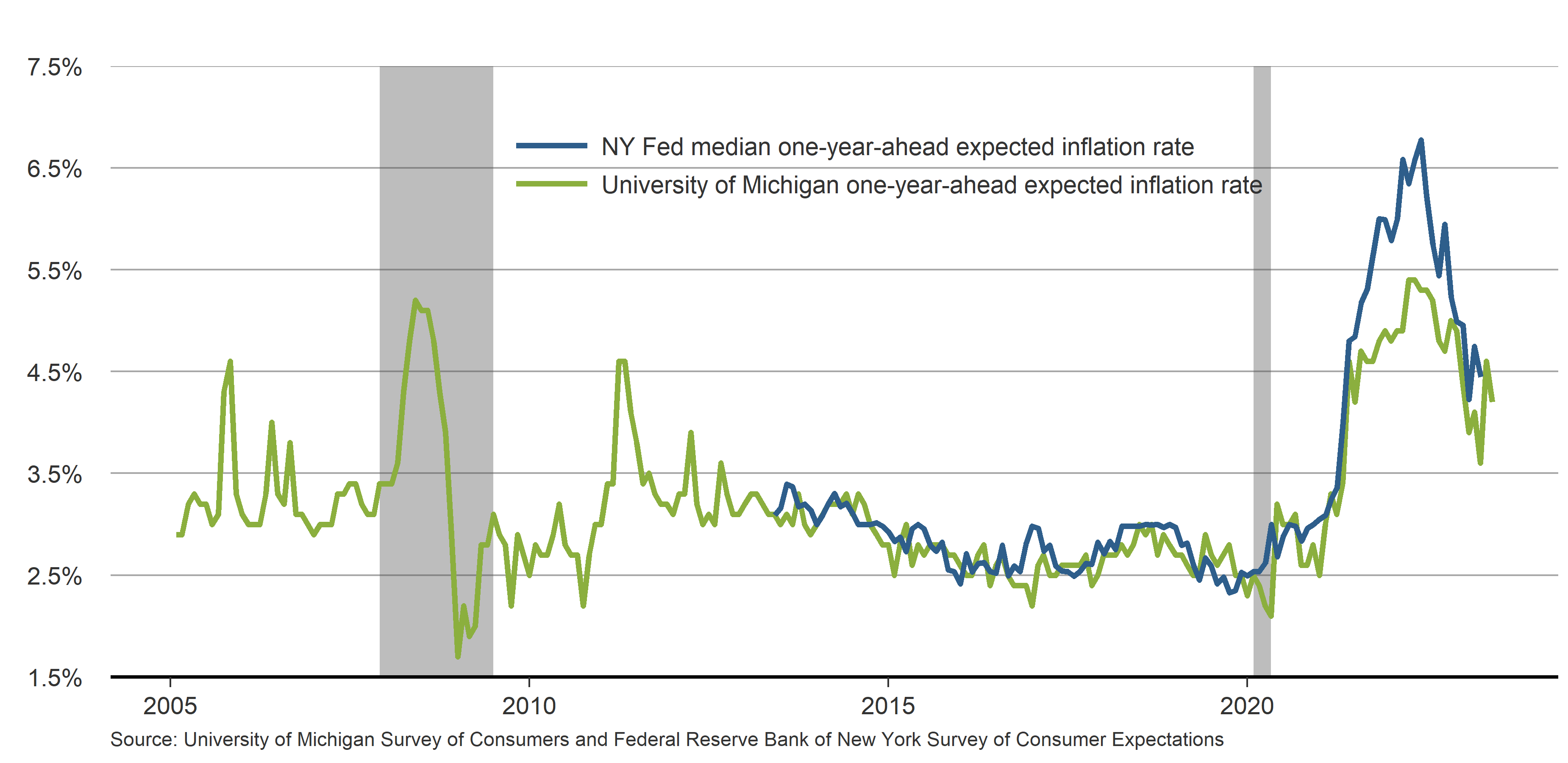 Federal Reserve Bank of San Francisco
21
Households expect low inflation in the long run
Expected inflation rates from Michigan Survey of Consumers
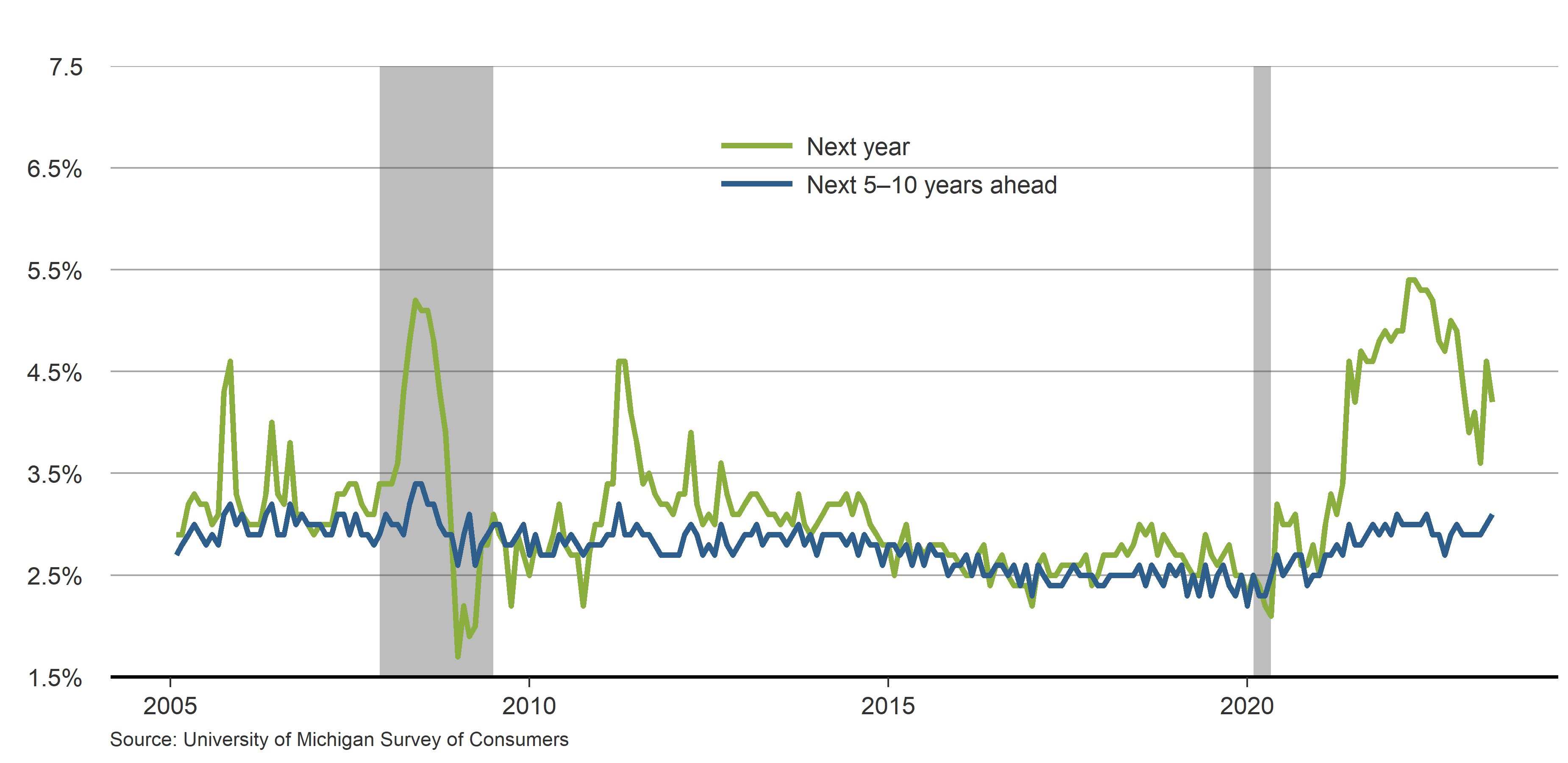 Federal Reserve Bank of San Francisco
22
Outlook & Monetary Policy
Federal Reserve Bank of San Francisco
23
Policymakers see higher rates than markets expect
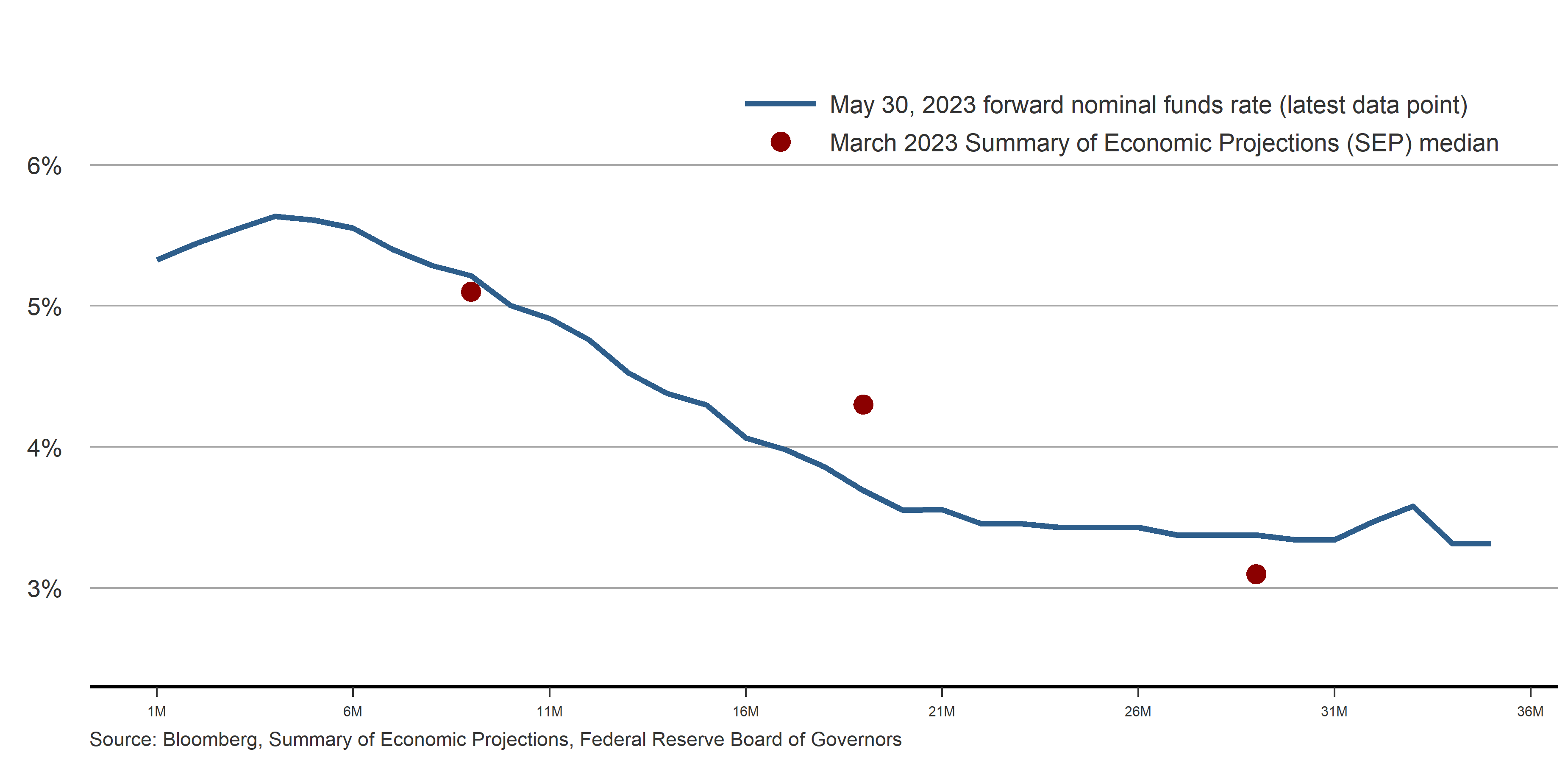 Forward nominal funds rate and SEP median
Federal Reserve Bank of San Francisco
24
It will take some time for inflation to fall to 2%
Unemployment and personal consumption expenditures inflation
Note: Values shown are Q4/Q4 percent; FRBSF forecasts are in bold.
Federal Reserve Bank of San Francisco
25
Risks
Federal Reserve Bank of San Francisco
26
1. Credit contraction
Federal Reserve Bank of San Francisco
27
Banks are tightening lending standards
Net percentage of banks reporting tightening or easing
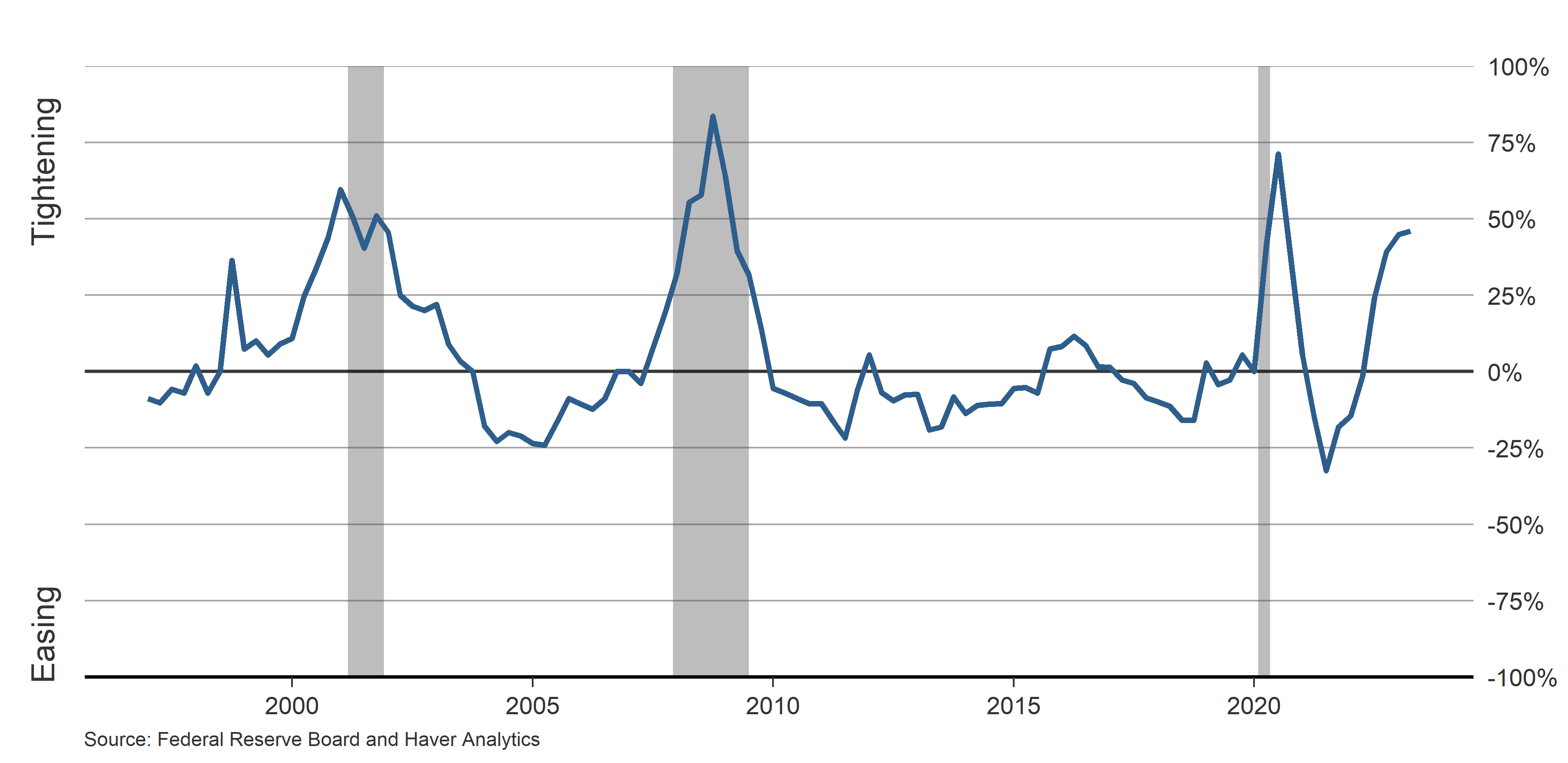 Federal Reserve Bank of San Francisco
28
Bank lending on slowing trend
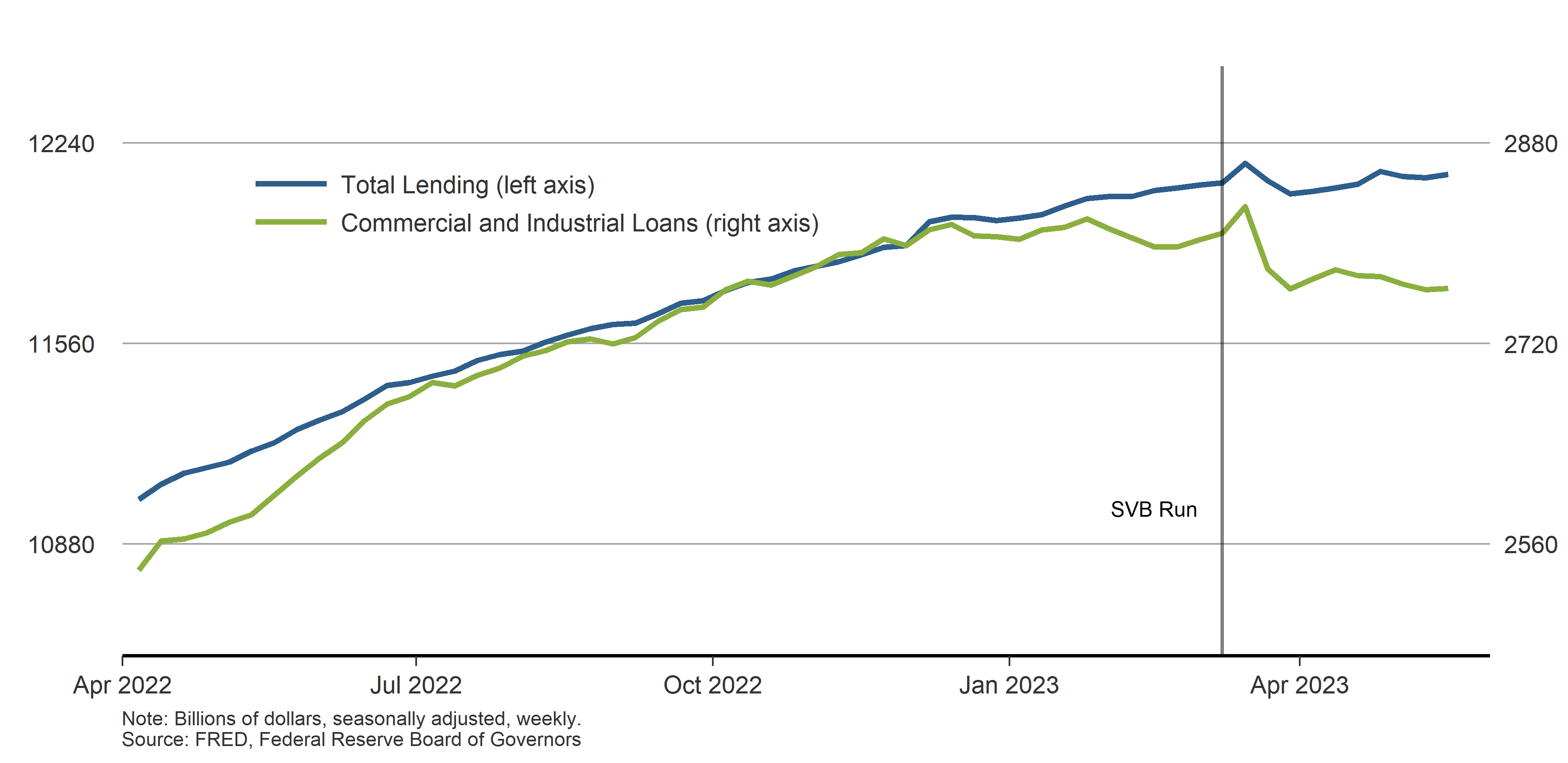 Total and C&I bank lending
Federal Reserve Bank of San Francisco
29
2. Recession risk
Federal Reserve Bank of San Francisco
30
Yield curve inversion highlighting recession risk
10Y-1Y Treasury bond yield curve
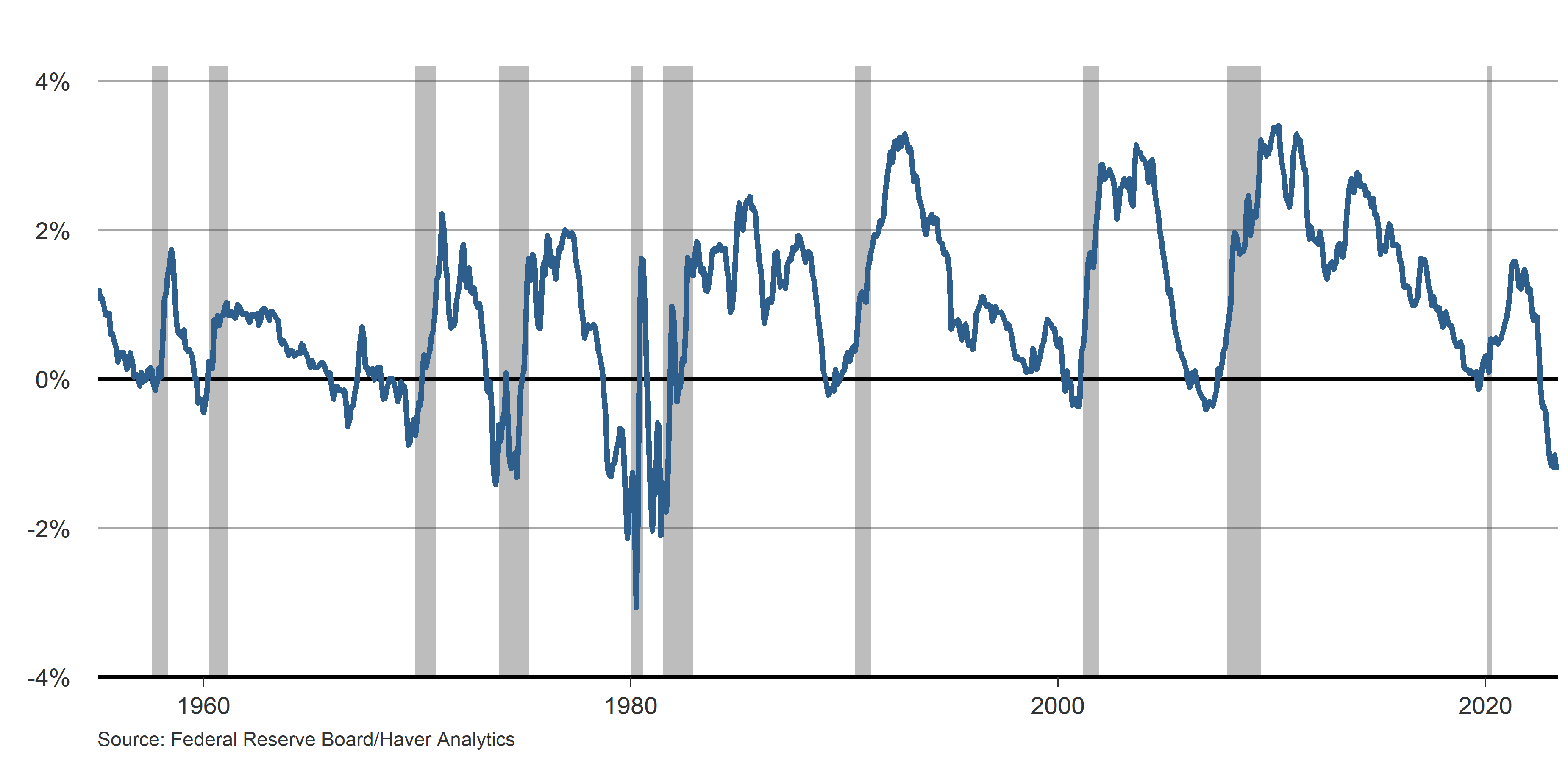 Federal Reserve Bank of San Francisco
31
Despite tech layoffs,  jobless claims remain low
Initial unemployment insurance claims, millions (monthly)
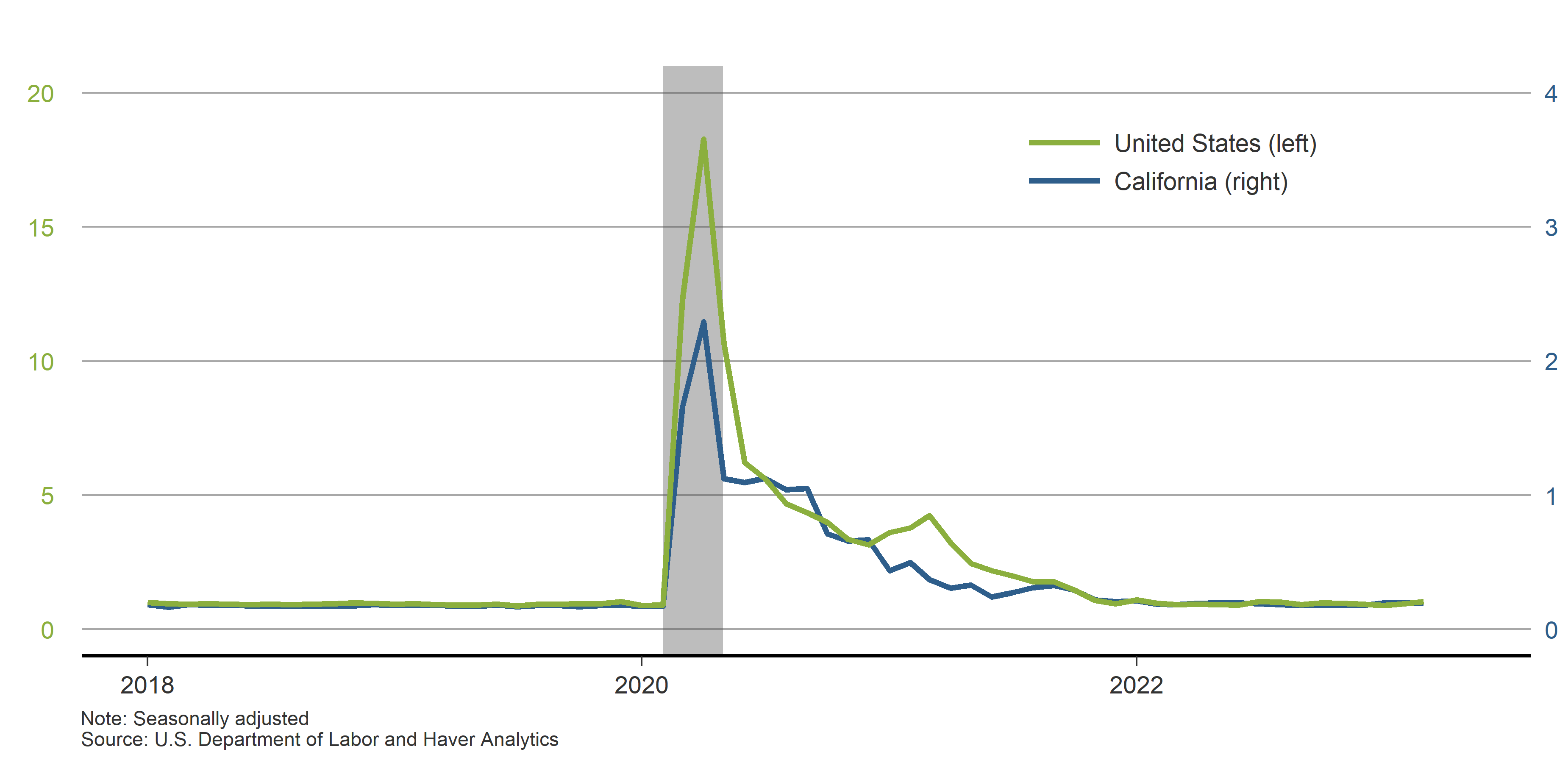 Federal Reserve Bank of San Francisco
32
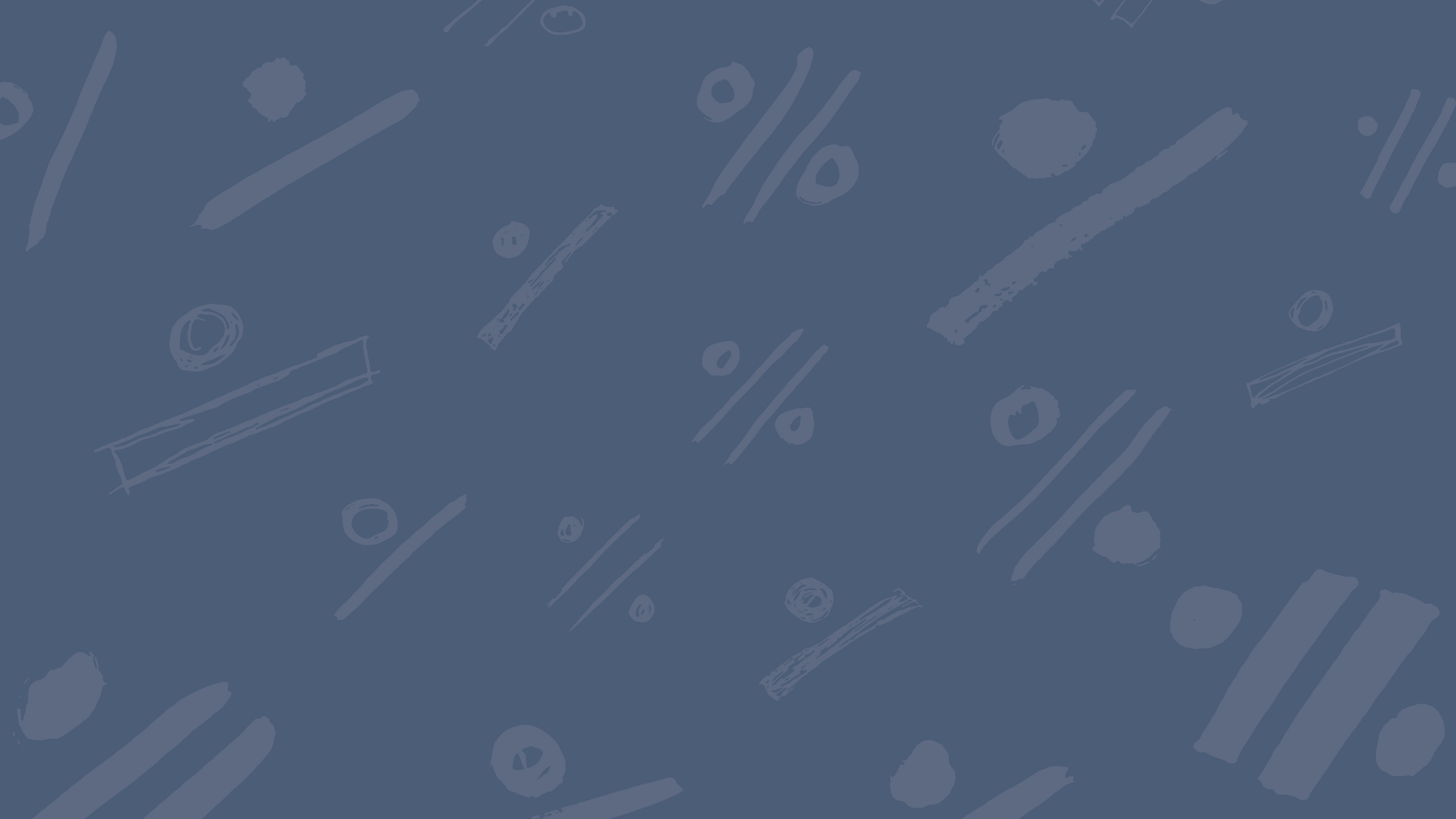 Federal Reserve Bank of San Francisco
33